SCOPE 2021
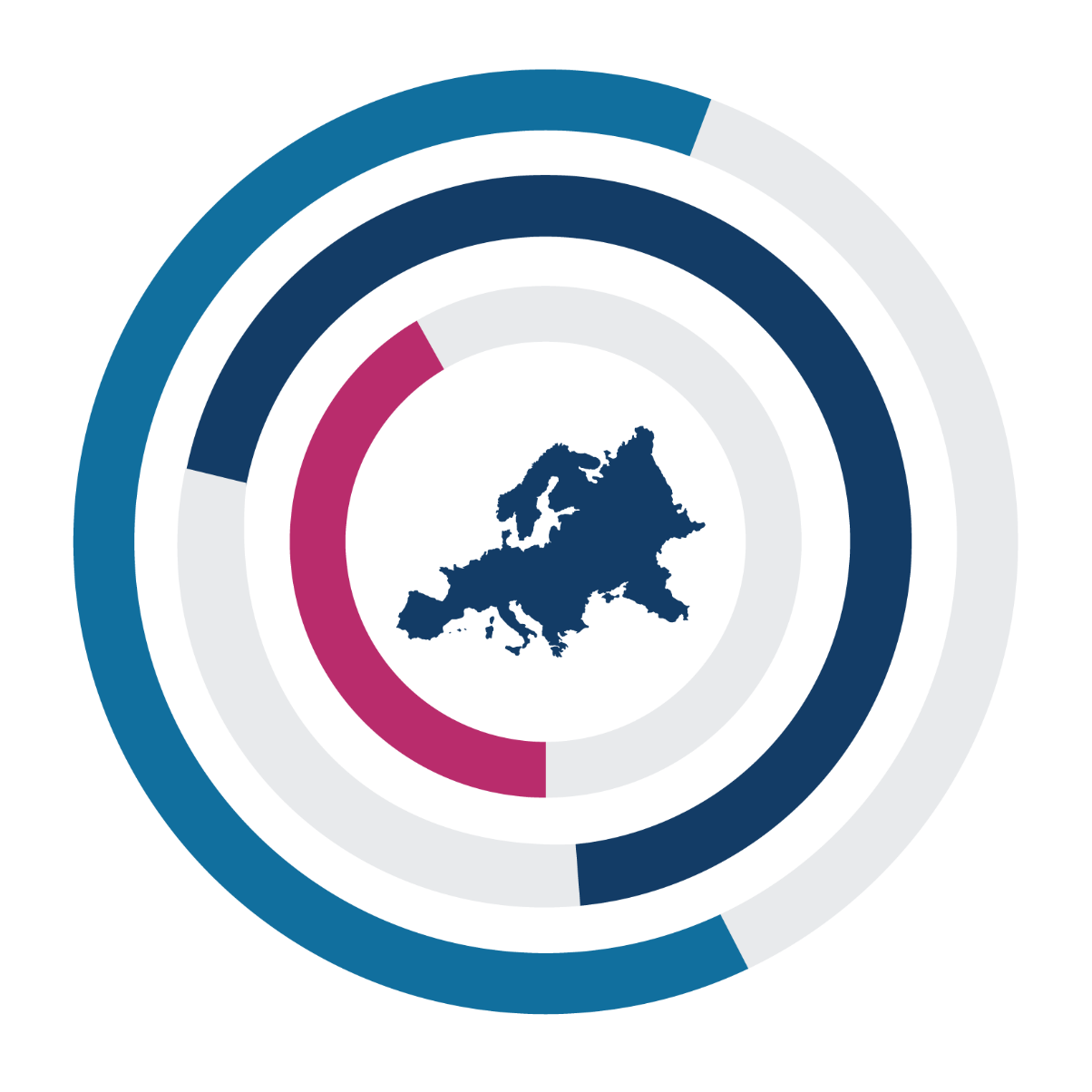 A New Scorecard for Osteoporosis
In Europe
Sweden
If sharing data or information from this slide deck, please reference as: Kanis JA, et al. SCOPE 2021: a new scorecard for osteoporosis in Europe, Arch Osteoporos 2021
Data from SCOPE 2021 resources, International Osteoporosis Foundation
https://www.osteoporosis.foundation/scope-2021
A NEW SCORECARD FOR OSTEOPOROSIS IN EU 27+2
REVEALS BURDEN OF DISEASE, GAPS, AND INEQUALITIES IN OSTEOPOROSIS & FRACTURE PREVENTION AND CARE
SWEDEN
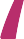 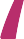 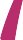 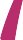 583,000
BURDEN OF DISEASE
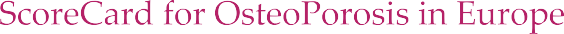 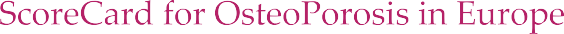 124,000
CHANGE IN COST PER INDIVIDUAL
INDIVIDUALS WITH OSTEOPOROSIS IN 2019
77.6%
€229.1
2019
NEW FRAGILITY FRACTURES IN 2019
WOMEN
22.4%
+30%
338
FRACTURES
PER DAY
14
FRACTURES
PER HOUR
MEN
€176.6
2010
5.6% OF THE TOTAL POPULATION
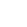 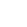 €2.3
PROJECTED INCREASE IN THE NUMBER OF
FRAGILITY FRACTURES
SPENT IN 2019
161,000
124,000
2034
€848	 €1.4	€45
2019
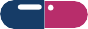 BILLION
MILLION
LONG-TERM  DISABILITY COSTS
BILLION	MILLION
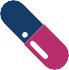 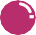 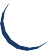 PHARMACOLOGICAL  INTERVENTION
DIRECT COST OF  INCIDENT FRACTURES
+30.1%
HUGE COST BURDEN FOR OSTEOPOROSIS-RELATED HEALTHCARE
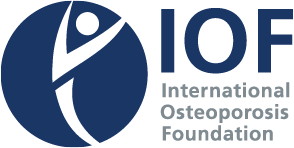 READ SCOPE 2021 AT
https://www.osteoporosis.foundation/scope-2021
Reference
Willers C et al. Osteoporosis in Europe: A Compendium of country-specific reports. Arch Osteoporosis 2022
A NEW SCORECARD FOR OSTEOPOROSIS IN EU 27+2
REVEALS BURDEN OF DISEASE, GAPS, AND INEQUALITIES IN OSTEOPOROSIS & FRACTURE PREVENTION AND CARE
SWEDEN
261,000
WOMEN REMAIN
UNTREATED
FOR OSTEOPOROSIS
128,000
SERVICE PROVISION & UPTAKE
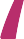 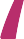 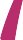 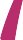 100%	     7.4
WOMEN TREATED
FOR OSTEOPOROSIS
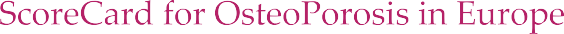 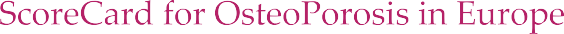 REIMBURSEMENT  OF OSTEOPOROSIS  MEDICATIONS
AVAILABLE DXA UNITS/MILLION  INHABITANTS
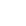 5306
€85
389,000
WOMEN ELIGIBLE FOR OSTEOPOROSIS  TREATMENT
FRAX® SESSIONS/  MILLION PEOPLE/YEAR
DXA COST
67%
YES
25-50%
TREATMENT GAP
FRAX® RISK  ASSESSMENT MODEL  IS AVAILABLE
OF HOSPITALS  HAVING FRACTURE  LIAISON SERVICES
SCORECARD
POLICY FRAMEWORK
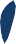 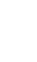 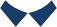 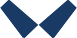 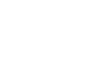 OTHER SPECIALTIES  INVOLVED IN  OSTEOPOROSIS CARE
NO
YES
YES
OSTEOPOROSIS  RECOGNISED AS A
SPECIALTY
ORTHOPAEDICS  ENDOCRINOLOGY  GERIATRICS
ESTABLISHED  NATIONAL  FRACTURE  REGISTRIES
OSTEOPOROSIS  PRIMARILY  MANAGED IN  PRIMARY CARE
The elements of each domain in each country were scored and coded using a traffic
light system (red, orange, green) and used to synthesise a scorecard.
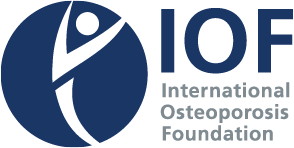 READ SCOPE 2021 AT
https://www.osteoporosis.foundation/scope-2021
Reference
Willers C et al. Osteoporosis in Europe: A Compendium of country-specific reports. Arch Osteoporosis 2022